Semana 2 - Estrutura
Teoria das Finanças Públicas – Principais Conceitos
Leituras:
Capítulo 1 do livro texto – Giambiagi e Além 
Módulo 3 ENAP: Razões da Intervenção do Estado (Governo) na Economia
(ambos disponíveis no site: edisciplinas LES 559)


Tópicos:
.Falhas de Mercado  - definições relacionadas 
 (Externalidades, Monopólio Natural, Informação Incompleta)
1
DEFINIÇÃO DE EXTERNALIDADES:
Externalidades são efeitos secundários ou consequências de atividades econômicas que afetam terceiros e que não são refletidos nos custos ou benefícios das transações entre as partes diretamente envolvidas.

 Elas podem ser tanto positivas quanto negativas, dependendo do tipo de impacto gerado sobre terceiros ou sobre a sociedade em geral.
Custo Privado & Custo Social: Relação através da Externalidade
Custos e benefícios privados são aqueles diretamente experimentados pelos indivíduos ou empresas envolvidas numa transação econômica. 

Por outro lado, custos e benefícios sociais incluem as externalidades associadas à produção ou consumo de um bem ou serviço. 

Esses custos e benefícios impactam grande parte e em algumas instâncias a sociedade como um todo – não apenas os agentes envolvidos na compra ou venda.

                           Custo Social   =  Custo Privado + Externalidade (pode ser + ou -)

		        Benefício Social  =  Benefício Privado + Externalidade (pode ser + ou -)
3
CUSTOS E BENEFÍCIOS PRIVADOS E SOCIAIS
Uma fábrica que emite poluentes pode não incorrer ou internalizar os custos desse fato, caso nenhuma providência seja tomada pelo governo por meio de um sistema de fiscalização.

. Os custos privados são menores que o custo social que considera problemas de saúde pública, deterioração da qualidade do ar e da água – precisam são incluídos para que a economia oferta uma quantidade socialmente eficiente.
CUSTOS E BENEFÍCIOS PRIVADOS E SOCIAIS
Os cidadãos afetados pela poluição não são compensados, criando um descompasso entre os custos sociais e privados.

Por outro lado, uma externalidade positiva pode decorrer da pesquisa e desenvolvimento (P&D)  realizada por uma empresa farmacêutica. 

Enquanto a empresa arca com o custo privado do desenvolvimento de novos medicamentos, os benefícios sociais – vidas salvas, doenças prevenidas e a melhora na qualidade de vida – excedem em muito o lucro que a empresa poderá obter com a venda destes medicamentos.
Quando estes efeitos benéficos não são internalizados, a produção realizada será inferior ao socialmente ótimo. Fica restrita ao ponto de equilíbrio.
EXTERNALIDADE POSITIVA
6
EXEMPLOS DE EXTERNALIDADE POSITIVA
Exemplos de externalidades positivas:
Restauração de Edifícios Históricos: Quando um proprietário restaura um edifício histórico em uma cidade, ele não apenas aumenta o valor da sua propriedade como também realça o apelo estético do bairro e promove um maior interesse turístico na área. 
Isso pode, por sua vez, aumentar o tráfego para negócios locais e elevar o orgulho comunitário.
Instalação de Painéis Solares: Um morador que instala painéis solares em sua casa está contribuindo para a redução na dependência de combustíveis fósseis, o que beneficia o meio ambiente e diminui a pegada de carbono da comunidade, tendo um impacto positivo na luta contra as mudanças climáticas.
Os efeitos negativos não compõem os custos privados dos agentes responsáveis pela geração da externalidade negativa.

O mesmo ocorre quando uma externalidade negativa resulta do consumo (demanda) de algum bem ou serviço e tal valor não é internalizado nos preços cobrados dos consumidores.
EXTERNALIDADE NEGATIVA: PRODUÇÃO E CONSUMO
8
EXEMPLOS DE EXTERNALIDADE NEGATIVA NO CONSUMO
Lixo eletrônico e obsolescência tecnológica (Consumo): Nosso desejo insaciável pelos smartphones e gadgets mais recentes cria uma montanha de lixo eletrônico (lixo eletrônico). O processamento de lixo eletrônico pode ser tóxico, muitas vezes feito em países em desenvolvimento com regulamentações ambientais frouxas. 


Redes Sociais e Desinformação (consumo): As plataformas de redes sociais podem ser um terreno fértil para a desinformação e a propagação de conteúdos nocivos. As consequências negativas da radicalização e das notícias falsas podem ter um efeito cascata na sociedade, criando um custo que não se reflete nos lucros das empresas de redes sociais.
EXEMPLOS DE EXTERNALIDADE NEGATIVA NO CONSUMO
Resistência aos Antibióticos: 
O uso excessivo de antibióticos na agricultura para promover um crescimento mais rápido na pecuária está criando bactérias resistentes aos antibióticos. 

Isto representa uma séria ameaça à saúde humana, pois torna mais difícil o tratamento de infecções comuns. Os custos econômicos e de saúde da resistência aos antibióticos são uma externalidade negativa da produção de carne a menores custos.
EXEMPLOS DE EXTERNALIDADE NEGATIVA
Fast Fashion e cadeias de abastecimento globais:
 A indústria da fast fashion produz roupas da moda a uma velocidade vertiginosa, muitas vezes dependendo de mão-de-obra barata e de práticas pouco amigas do ambiente nos países em desenvolvimento. Os abusos dos direitos humanos e os danos ambientais associados à moda rápida são um custo oculto que não se reflete no preço baixo de tops da moda.
 
Estes são apenas alguns exemplos de como o nosso mundo moderno cria externalidades negativas associadas ao consumo e à produção. 
Ao compreender estas externalidades negativas no consumo, podemos tomar decisões mais informadas sobre o consumo e defender políticas que incentivem as indivíduos a internalizar estes “custos”, reduzindo o consumo, produção e conduzindo a um futuro mais sustentável e equitativo.
Externalidades e Intervenção do Governo
Governos frequentemente intervêm para corrigir externalidades.
As formas mais usuais pelas quais o governo atua compreendem:
taxando atividades que geram externalidades negativas, seja pelo consumo ou pela produção (como impostos sobre emissão de carbono), 
subsidiando aquelas que produzem externalidades positivas (como bolsas de estudo), na tentativa de alinhar os custos e benefícios privados com os custos e benefícios sociais.
Restringir acesso a financiamentos para quem não segue a regulamentação contra desmatamento. (Imagens de satélite e acesso a crédito rural)
Externalidades e Governo
Introduzir descontos no imposto de renda para quem investe em conservação ambiental; 

Reduzir impostos na importação de vacinas; 

Alocar verbas públicas para subsidiar pesquisas que geram conhecimento e inovações;

Promovendo programas educativos (música e arte em comunidades) adequados para o treinamento e desenvolvimento de jovens que deverão, por sua vez, contribuir para a organização social em bases positivas e estimular o desenvolvimento dos países.
CUSTOS E BENEFÍCIOS PRIVADOS E SOCIAIS
A discrepância entre custos e benefícios privados e sociais pode levar a uma alocação sub-ótima de recursos – gerando uma outra forma de falha de mercado. 

Quando os custos sociais são ignorados, pode ocorrer uma superprodução e excesso de consumo de bens nocivos. 

De forma semelhante, pode ocorrer uma sub-produção de bens benéficos quando os benefícios sociais não são internalizados.
Tarefa para a próxima aula:

https://www.reviewecon.com/externalities.  

Explicar os gráficos – sorteio aleatório
P
Oferta de produto pela  firma
Curvas de Oferta de um dado bem ou serviço por empresas e de Demanda em um mercado sem externalidades
Trabalha com o Custo Marginal Privado Oferta = CMg = CMgP = CMgS
Demanda pelo produto da firma
Trabalha c/Benefício Marginal Privado
D = BMg = BMgP = BMgS
Q
Qequilíbrio
P
S = CMgP
Exemplo em que o processo produtivo gera poluição Curva de oferta com Externalidade Negativa na Produção, sujeita a imposto
Perda
Líquida: devido ao nível de produção além do desejado
Pode ser reduzido mediante a imposição de um imposto ou quota, segundo a regulamentação. 

O CMgSocial representa a oferta a ser considerada pelo gestor público no planejamento de tarifas ou outras formas de estimular ou desestimular a produção.
PONTO DE ALOCAÇÃO EFICIENTE
Considera o Custo Marginal Social          	
      CMgS = CMgPrivado + Externalidade (-)
Verdadeiro custo de Qequilíbrio
D = BMgP
Qequilíbrio
Q
Qeficiente
Curva de Demanda e Externalidades Negativa no Consumo (consumo privado deveria ser desestimulado pelo planejador)
Custo da EXTERNALIDADE
P
Demanda privada
BMgP
S = BMgS =  BMgP
Demanda do planejador 
 BMgS =  BMgP + Externalidade (-)
Q
Qsocial eficiente
qequilíbrio
18
Caso em que o Consumo gera externalidades negativas
Quando um agente internaliza um benefício social (ou seja, se ele não compartilha o benefício privado que incorre no consumo com toda a sociedade), teremos externalidade negativa no consumo.
A devastação das florestas nativas, analisada sob o enfoque econômico, tem como consequências falhas de mercado onde concorrem externalidades positivas e negativas:
Quando um proprietário de terra suporta individualmente os custos e a redução de seus rendimentos para a preservação da floresta – está gerando externalidade positiva.
P
Externalidade Positiva na Produção
Se o agente internaliza o custo social (ou seja, se o ele assume o custo sozinho o custo que seria de toda a sociedade,, teremos uma externalidade positiva gerada pelo agente e não internalizada.
O CMgSocial representa a oferta a ser considerada pelo gestor público no planejamento de subsídio ou outras formas de estimular a produção, descontando o valor do custo externo, pois no caso este é positivo.
Trabalha com o Custo Marginal Privado 
CMg
CMgPrivado  = CMgS +Externalidade Positiva
Considera o Custo Marginal Social
CMgS = CMgPrivado – Externalidade (+)
Demanda privada = BMgP
Q
Qequilíbrio
Qsocialmente eficiente
Curva de Oferta e Externalidade Positiva na Produção
Um apicultor mora nas proximidades de uma plantação de maçãs. O dono da plantação se beneficia da presença das abelhas, pois cada colmeia possibilita a polinização de um hectare de sua plantação.

 Entretanto, ele nada paga ao proprietário do apiário pelo serviço prestado pelas abelhas, que se dirigem à sua plantação sem que ele precise fazer coisa alguma. 

A partir de um certo nível de produção de maçãs, o produtor observou que o número de abelhas no era suficiente para polinizar toda a sua plantação.
Curva de Oferta e Externalidade Positiva na Produção
Se o dono da plantação tem que completar o processo artificialmente, o custo seria de de $10 por hectare. (valor da externalidade positiva gerado pelas abelhas e não internalizado no preço recebido pelo apicultor)

 A atividade do apiário tem um custo marginal dado por: 
CMg = 10+2Q, onde Q é o número de colmeias. 

Cada colmeia produz $20 de mel (= RMg do apicultor).                        

 Condição de equilíbrio sob condições competitivas: CMg = RMg

Quantas colmeias o apicultor está disposto a manter se não for pago pela polinização?
RMg = CMg;   20 = 10+2Q   ou  Q=5
Curva de Oferta e Externalidade Positiva na Produção
Caso o dono da plantação de maçãs pague ao apicultor o custo da polinização de de $10 por hectare, quantas colmeias o apicultor passa a ter?

RMg = $ 20+ $10;  
Considerando novamente RMg = CMg obtém-se:

 30 = 10+2Q   ou  Q=10

Interpretação: O valor da externalidade positiva da polinização não estava sendo internalizada no valor recebido pelo que a “produzia”.
Uma vez que o apicultor passou a receber pela polinização que proporcionava, aumentou o número de colmeias, alcançando o nível de 10 colmeias.
Exemplos em que o Consumo gera Externalidades Positivas
Um exemplo clássico é o da vacina, pois socialmente beneficia não apenas a produção daquele que aplica a vacina, mas também de outros produtores vizinhos (e do país por não prejudicar as exportações).

O indivíduo que toma a vacina ou aplica vacina no seu rebanho está contribuindo para a “imunidade de rebanho”.
Curva de Demanda e Externalidades Positivas no Consumo (consumo privado deveria ser estimulado pelo planejador)
P
Oferta = CMgPrivado
Demanda
= Benefício Marginal Privado (BMgP)
Qequilíbrio
Q
25
Curva de demanda e Externalidades Positivas no Consumo (consumo privado deveria ser estimulado pelo planejador)
P
Demanda do planejador 
 BMgS =  BMgP + Externalidade (+)
Demanda privada
  BMgP
Q
equilíbrio
Q
Socialmente eficiente
Q
Externalidade Positiva e Free Riders (Caronas)
Enquanto indivíduos que se beneficiam de externalidade positivas sem pagar por estas são considerados free riders (caronas).
Pode ser de interesse da sociedade encorajar free riders a consumirem bens que geram benefícios externos substanciais.  
Bens meritórios geram externalidades positivas, cujos beneficiários não pagam por elas.  
Como exemplo, tome-se o sistema de saúde, onde tratamentos privados para doenças contagiosas proporcionam considerável benefício a outros que não pagam pelo benefício.
ASSIMETRIA DE INFORMAÇÕES
ASSIMETRIA DE INFORMAÇÕES
A falha de mercado devido à assimetria de informações ocorre quando uma parte envolvida em uma transação econômica possui mais ou melhores informações do que a outra, impactando diretamente a eficiência da negociação e, por conseguinte, na alocação de recursos. 

Esta forma de falha de mercado pode resultar em uma série de ineficiências que afetam a dinâmica do mercado e o bem-estar social.

Para sistematizar a análise consideremos que a assimetria de informações pode ser dividida em dois problemas principais: 
Seleção Adversa e Risco Moral.
ASSIMETRIA DE INFORMAÇÕES
Seleção Adversa: 
O problema da seleção adversa surge quando a parte menos informada de uma transação enfrenta um risco maior de selecionar uma opção de má qualidade devido à falta de informação completa. 
O exemplo clássico envolve o mercado de carros usados. Nesse mercado, os vendedores têm um conhecimento mais aprofundado sobre a condição e o histórico de seus veículos do que os compradores potenciais. Nada impede, no entanto, de fazer um paralelo com a compra de gado, biodigestores, etc
Se os vendedores de carros com defeitos, muitas vezes chamados de "limões", usarem seu conhecimento privilegiado para vender esses carros a preços de carros em bom estado, isso pode levar os compradores a pagar mais do que o veículo vale realmente.
 Como resultado, compradores desconfiados podem estar menos dispostos a pagar um preço justo por um carro usado de boa qualidade, reduzindo assim o número de transações de alta qualidade no mercado
ASSIMETRIA DE INFORMAÇÕES: RISCO MORAL
O risco moral ocorre após uma transação ter sido concluída, quando há incentivos para uma das partes agir de forma a aumentar o risco ou agir de forma irresponsável, sabendo que as consequências negativas dessas ações afetam a outra parte. 

Um claro exemplo de risco moral pode ser encontrado na área de seguros. 

Considere um proprietário de imóveis que tem uma apólice de seguro contra incêndios. Sabendo que a seguradora cobrirá a maioria dos danos causados por incêndios, esse indivíduo pode se sentir menos inclinado a instalar detectores de fumaça ou a manter um extintor de incêndio adequadamente. 
Esse comportamento aumenta a probabilidade de que um incêndio ocorra e que o custo seja transferido para a companhia de seguros.
ASSIMETRIA DE INFORMAÇÕES
Estes dois problemas têm em comum a presença de informações assimétricas entre as partes que compõem a transação. No entanto, enquanto a seleção adversa ocorre antes da transação ser efetuada, o risco moral surge após a transação ter sido realizada. 

Em ambos os casos, a falta de conhecimento equilibrado pode ter efeitos deletérios no funcionamento do mercado e levar a perdas de bem-estar social, pois nem todas as partes arcam com os custos ou recebem os benefícios de suas decisões de maneira justa.

Em suma, a assimetria de informações representa um desafio significativo para a eficiência do mercado. Ela distorce as decisões de compra e venda, levando a resultados sub-ótimos que podem prejudicar tanto consumidores quanto produtores. 

O entendimento e a mitigação dessa falha de mercado são essenciais para o funcionamento ideal do sistema econômico e para assegurar que os mercados promovam um nível adequado de transparência e justiça, essenciais para a confiança e a eficácia econômica.
Exemplos Risco Moral
Telemarketing:
As empresas de telemarketing têm acesso a dados pessoais dos clientes, enquanto os clientes podem não ter informações sobre a empresa ou o produto oferecido.
Risco moral: As empresas de telemarketing podem usar informações de forma abusiva para pressionar os clientes a comprar produtos que não desejam.
Solução: Cadastro Nacional de Não Perturbe, leis de proteção de dados, educação sobre golpes de telemarketing.
Exemplos Seleção Adversa
Registros de segurança e manutenção de companhias aéreas: 

Os passageiros não têm o mesmo nível de acesso aos registros de segurança e manutenção de uma companhia aérea que a própria companhia aérea. 
Devido à natureza crítica destas informações para a segurança dos passageiros, é necessária a intervenção governamental através de regulamentos rigorosos e relatórios transparentes para garantir que as companhias aéreas mantenham elevados padrões de segurança.
Exemplos Seleção Adversa
Mercado de Ações:

Investidores institucionais e insiders podem ter acesso a informações privilegiadas antes do público em geral.

Riscos: Negociação com base em informações assimétricas, manipulação do mercado.

Soluções: Regulamentações rigorosas, divulgação de informações relevantes, insider trading.
Inflação
Distorção de Informações e Sinais de Preço: 
A inflação pode distorcer os sinais de preços que os mercados dependem para funcionar eficientemente. 

Os preços deixam de refletir apenas o valor relativo de bens e serviços e passam a ser influenciados também pela perda do valor da moeda, o que pode levar a decisões de investimento e consumo subótimas.
Desemprego
Desemprego: O desemprego ocorre quando as pessoas que estão dispostas e capazes de trabalhar não encontram emprego. Pode ser considerado uma falha de mercado no seguinte caso, dentre outros:

Rigidez de Salários: Os salários, muitas vezes, não se ajustam de maneira rápida e suficientemente flexíveis para igualar oferta e demanda no mercado de trabalho, devido a contratos, normas sociais ou legislação trabalhista. 
Isso pode resultar em desemprego involuntário, pois há trabalhadores dispostos a aceitar salários mais baixos, mas os mecanismos de mercado não permitem esse ajuste.
MEDIDAS TOMADAS PELO GOVERNO
Para lidar com os problemas associados à inflação e ao desemprego, os governos e os bancos centrais costumam intervir com políticas monetárias e fiscais. 
Tais políticas podem incluir a gestão da oferta de moeda, a regulação de taxas de juros, os gastos públicos e os incentivos fiscais para estabilizar a economia e promover o emprego. 
Portanto, a necessidade de tal intervenção é em si um reconhecimento de que os mercados nem sempre se autoajustam de maneira eficiente, especialmente no âmbito macroeconômico.
3.  Monopólio Natural
Definição:  
Um monopólio natural é um tipo de monopólio que ocorre normalmente devido aos altos custos (fixos) iniciais ou expressivas economias de escala na condução de um negócio em um setor específico que pode resultar em barreiras significativas à entrada de concorrentes em potencial.

O monopólio também é uma falha de mercado que advém da exploração do poder de mercado devido à estrutura de mercado.

Comumente, um monopólio natural decorre da tecnologia um bem.
39
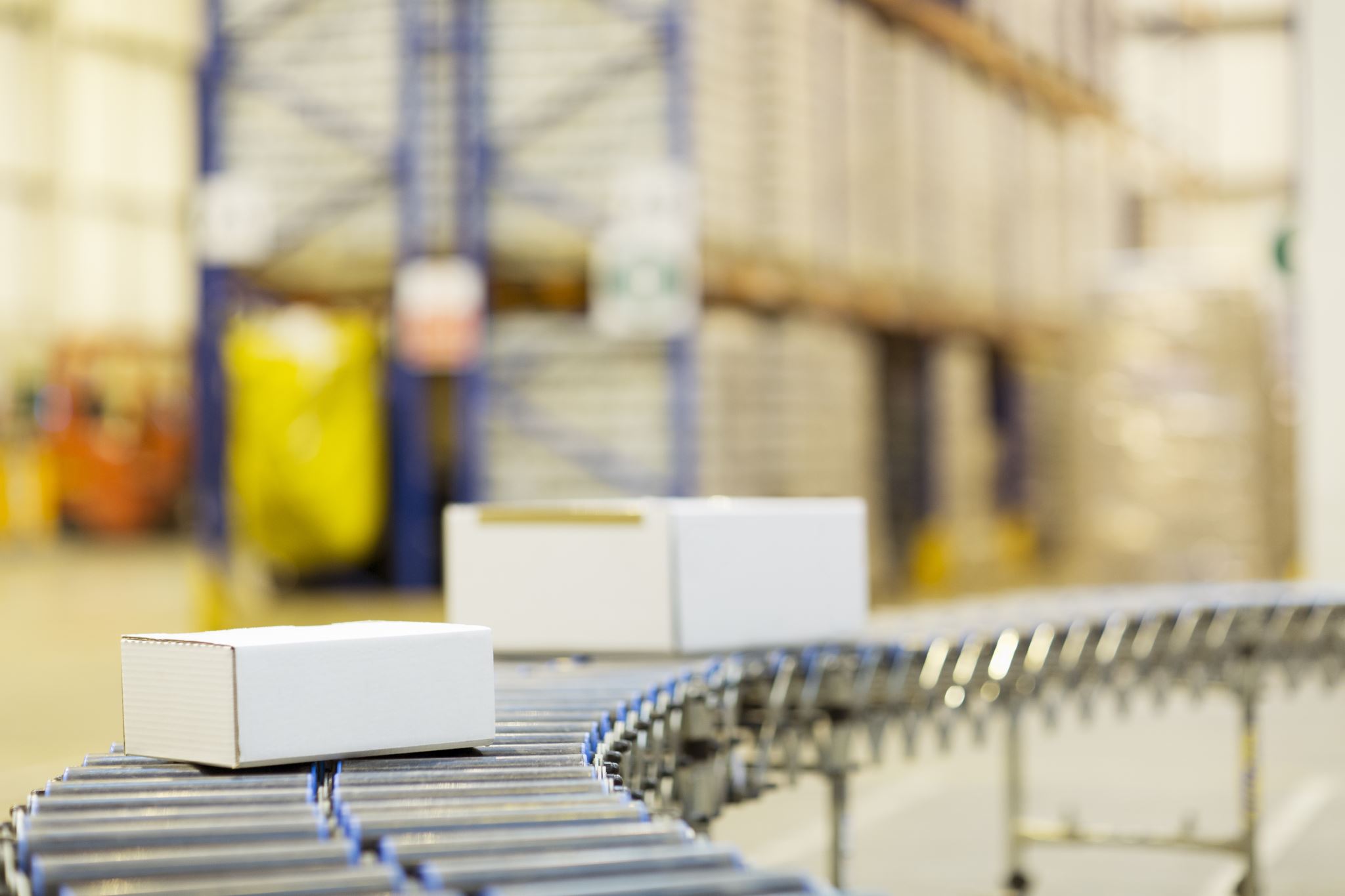 Monopólio Natural - Características
Identifica-se uma indústria como monopólio natural, se uma firma pode produzir um bem desejável a um custo mais baixo que duas ou mais firmas. 

Ao contrário de um monopólio, o monopólio natural não significa que apenas uma firma está provendo um serviço ou bem particular por impedir a entrada de outras firmas.

Ao invés disso, trata-se de uma assertiva sobre uma indústria onde firmas múltiplas provendo o bem ou serviço são menos eficientes (mais caro para a economia) que se uma única firma provê o bem ou serviço. 

Essa indústria pode - ou não - apresentar um único ofertante.
40
Monopólio.  Como surge?
O monopólio pode existir quando: 

 (i) Apenas uma firma produz o bem porque somente esta tem acesso a um determinado insumo chave.

 (ii) O governo pode criar (ou permitir) monopólios através de regulamentos governamentais tais como patentes.

(iii) Estrutura de mercado – alto investimento inicial, essencialidade, tecnologia
41
Monopólio Natural – Resumindo a estrutura do mercado
Um monopólio natural refere-se a uma estrutura de custos da firma em uma dada indústria ou setor, caracterizada por:
 . Retornos crescentes à escala, ou seja o custo unitário (ou CMe) se reduz com um aumento na quantidade produzida.
. Altos custos fixos ao ponto em que superam expressivamente os custos incrementais ou custo marginal ;
. CMe monotonicamente decrescente;
. Custo marginal constante e extremamente baixo.
         CT/Q = Cme      CMg = D C/ D Q

Tais características diminuem a viabilidade da atuação de grande número de empresas em determinada indústria.
42
Monopólio Natural e o Governo
Comumente, o bem ou serviço é essencial, o que requer a interferência governamental para assegurar que a ofertante manterá valores acessíveis para um grande número de demandantes (oferta elevada a baixos preços unitários).

Os monopólios naturais geralmente estão, portanto, sujeitos à regulamentação governamental para reduzir o risco da indústria ou empresa aumentar os preços e adotar comportamento anticompetitivo.
43
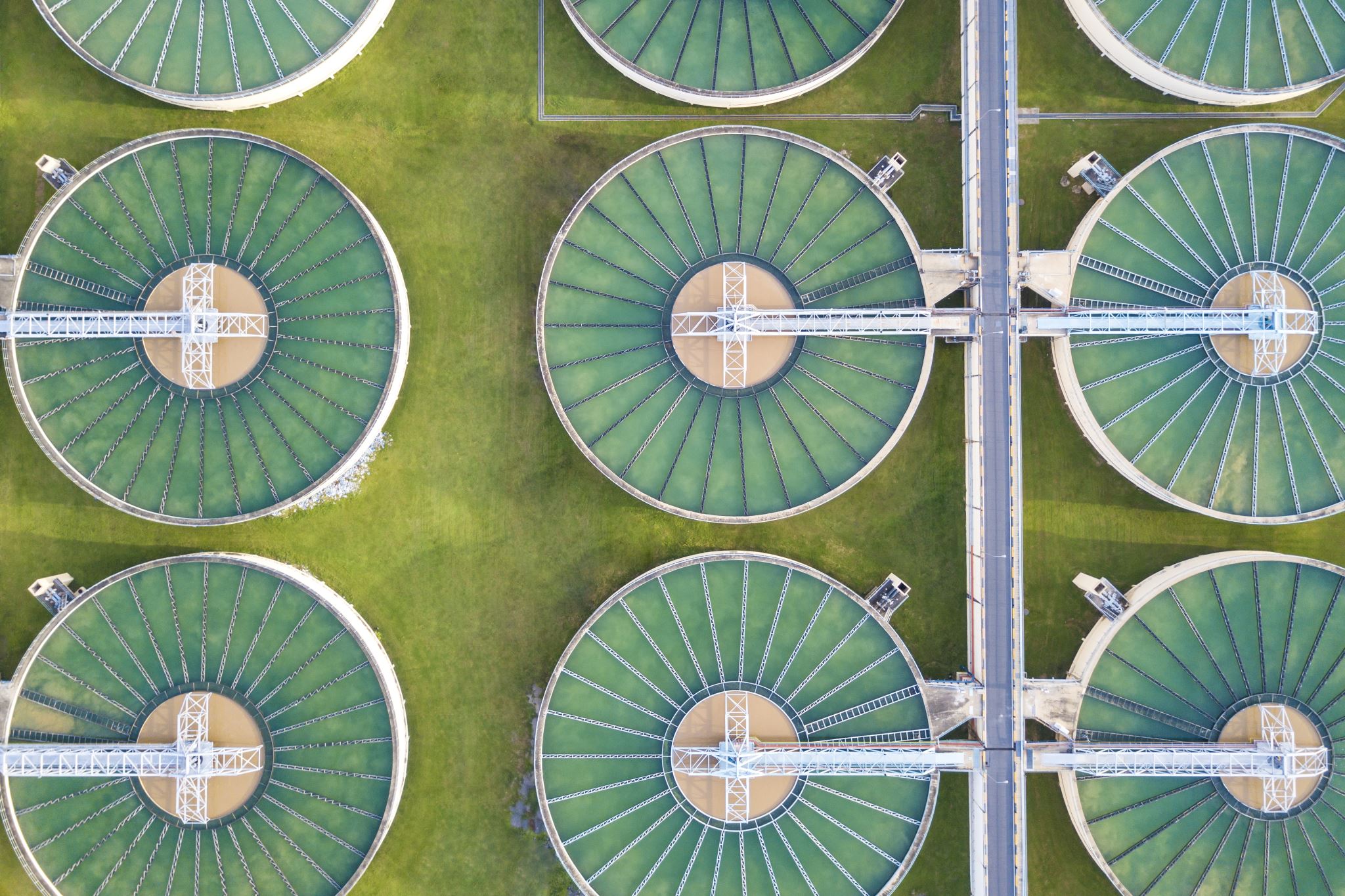 Exemplos
O saneamento básico, assim como outros serviços públicos de infraestrutura, são caracterizados pela presença de custos fixos elevados em capital específico, como por exemplo, construção e manutenção de reservatórios, estações de tratamento de água e esgoto, redes de distribuição e coleta e equipamentos. 
Ocorrem também custos incrementais - custos de curto prazo - como materiais de tratamento, energia, depreciação de instalações. 
Os custos fixos são mais significativos que os incrementais e isso faz com que o conjunto de vetores de produção relevantes recaia sobre a faixa em que o custo médio é declinante.
Como os preços são determinados no monopólio natural?
A solução de regulação de um monopólio natural exige que o ofertante aproxime o Preço de seu custo médio (e não do custo marginal). 

Quando o preço é fixado ao nível de custo marginal, o preço não é suficiente para cobrir os custos médios da firma, que acabaria fechando por prejuízo recorrente.